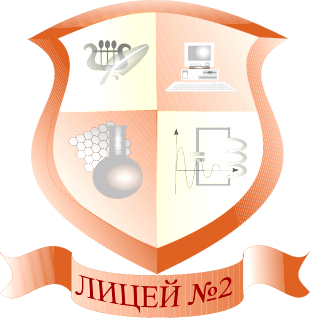 ОРГАНИЗАЦИЯ ПРОЕКТНОЙ ДЕЯТЕЛЬНОСТИ ПРИ
УГЛУБЛЁННОМ И ПРОФИЛЬНОМ ОБУЧЕНИЯ ХИМИИ
Наталья Ивановна Павлова, заместитель директора лицея №2 г. Рыбинск
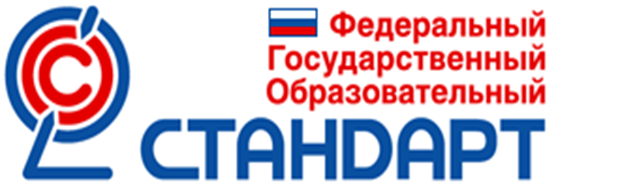 ФЕДЕРАЛЬНАЯ ОБРАЗОВАТЕЛЬНАЯ ПРОГРАММА ОСНОВНОГО ОБЩЕГО ОБРАЗОВАНИЯ
Приказ Министерства просвещения РФ от 16 ноября 2022 г. N 993 "Об утверждении федеральной образовательной программы основного общего образования»
ОСНОВНАЯ ОБРАЗОВАТЕЛЬНАЯ ПРОГРАММА ОСНОВНОГО ОБЩЕГО ОБРАЗОВАНИЯ 2023г.
Целями реализации ООП ООО являются:
- организация учебного процесса с учётом целей, содержания и планируемых результатов основного общего образования, отражённых в ФГОС ООО;
- создание условий для становления и формирования личности обучающегося,  его способности к осуществлению ответственного выбора собственной  индивидуальной образовательной траектории;
- создание и организация функционирования многополюсной информационно - образовательной среды  с определением динамики смены форм образовательного процесса на протяжении всего периода обучения подростка в основной школе.
- организация деятельности педагогического коллектива по созданию индивидуальных программ и учебных планов для одарённых, успешных обучающихся и (или) для обучающихся социальных групп, нуждающихся в особом внимании и поддержке.
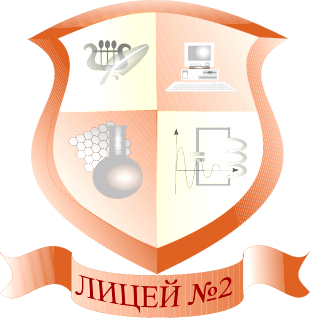 ФЕДЕРАЛЬНАЯ РАБОЧАЯ ПРОГРАММА по учебному предмету «ХИМИЯ» (углублённый уровень)
32.2.10. Программа основного общего образования по химии (углублённый уровень) ориентирована на сохранение фундаментального характера образования, специфики учебного предмета и обеспечение успешного обучения на следующем уровне образования. В программе по химии реализуется развивающая и практическая направленность обучения химии, дифференциация обучения, включающая профильную подготовку обучающихся и последующее самоопределение в выборе направления обучения в профильных классах.
32.2.11. Углублённое изучение химии способствует реализации задач профессиональной ориентации и направлено на предоставление возможности каждому обучающемуся проявить свои интеллектуальные и творческие способности при изучении учебного предмета, необходимые для продолжения образования и дальнейшей трудовой деятельности.
32.5.4.2. К концу обучения в 9 классе у обучающегося будут сформированы следующие предметные результаты изучения химии на углубленным уровне:
-использовать полученные представления о сферах профессиональной деятельности, связанных с наукой и современными технологиями, как основу для профессиональной ориентации и для осознанного выбора химии как профильного предмета при продолжении обучения на уровне среднего общего образования;
-участвовать во внеурочной проектно-исследовательской деятельности химической и химико-экологической направленности, приобрести опыт проведения учебных исследований в условиях образовательных организаций, а также организаций (центров) дополнительного образования детей.
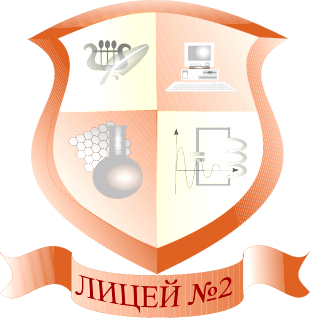 ОРГАНИЗАЦИОННАЯ МОДЕЛЬ УГЛУБЛЁННОГО ИЗУЧЕНИЯ ХИМИИ
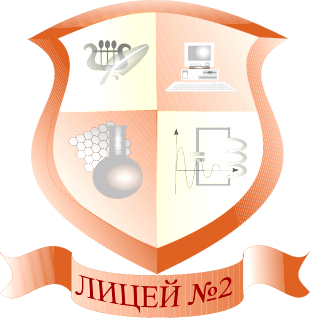 УЧЕБНЫЙ ПЛАН ЛИЦЕЯ
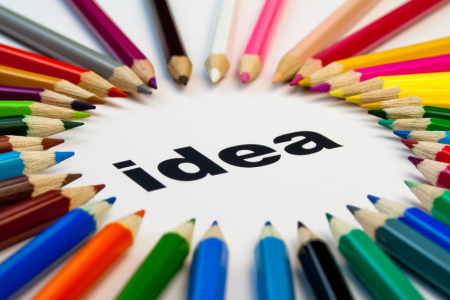 Нормативно-правовое обеспечение проектной деятельности
Организационное обеспечение проектной деятельности
Образовательная программа основного и среднего  общего образования на 2023-2028 г.г.
Положение о проектной и учебно-исследовательской деятельности учащихся
Положение об индивидуальном образовательном проекте учащихся
 Положение о Фестивале проектов «Новая идея!»
Положение о Научном обществе учащихся
Стартовые образовательные сессии учащихся по запуску индивидуальных образовательных проектов
Фестиваль проектов «Новая идея!» учащихся основной школы
Конференция Научного общества учащихся
Научно-методический совет образовательной организации
Методические кафедры педагогических работников
Фестиваль инновационных продуктов педагогических работников
ОТ ВЫБОРА ТЕМЫ ПРОЕКТА К ВЫБОРУ ОБРАЗОВАТЕЛЬНОЙ ТРАЕКТОРИИ
Химический эксперимент, моделирование -  методы, используемые при выполнении образовательных проектов
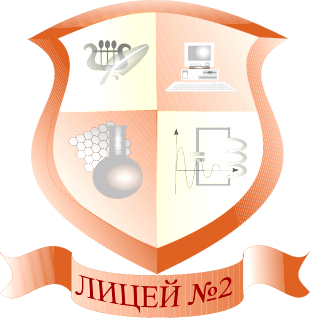 ИНДИВИДУАЛЬНЫЙ ОБРАЗОВАТЕЛЬНЫЙ ПРОЕКТ по ХИМИИ
Защита индивидуальных проектов: Фестиваль «Новая идея!». Фестиваль проводится в целях создания условий для предъявления метапредметных результатов учащихся 5-9 классов в рамках проектной и учебно-исследовательской деятельности.
Девиз: «От проектов ученических к кораблям космическим!»
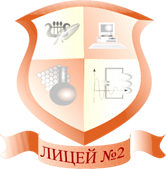 РЕАЛИЗАЦИЯ ПРОГРАММЫ «ОДАРЁННЫЕ ДЕТИ» как дополнительный  ресурс для проектной деятельности
- ФЕСТИВАЛЬ ПРОЕКТОВ «Новая идея!»
-КОНФЕРЕНЦИИ (Научного общества учащихся лицея, межмуни-ципальная научная конференция А.А. Ухтомского г. Рыбинск, и др.)
-ОЛИМПИАДНОЕ ДВИЖЕНИЕ (Всероссийская химическая олимпиада школьников, Региональная фармацевтическая олимпиада «Фармстарт», Межрегиональная олимпиада «Будущие исследователи-будущее науки» и др.)
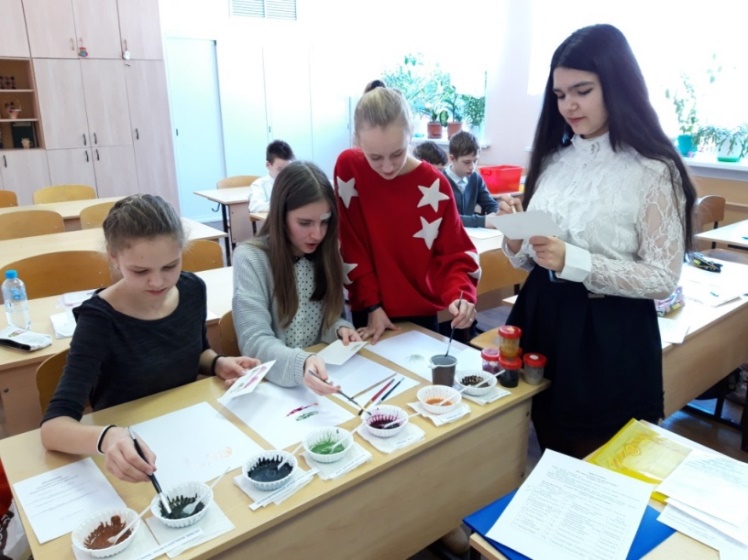 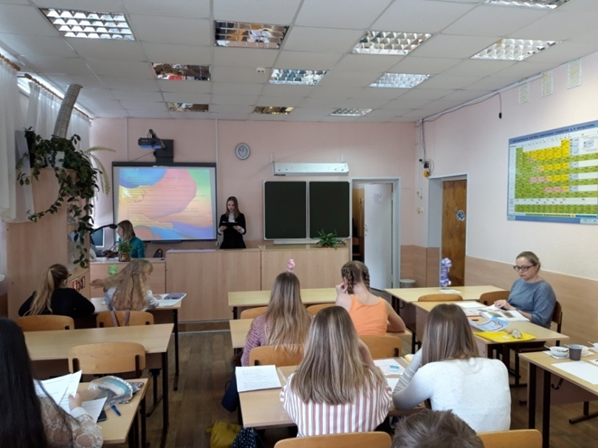 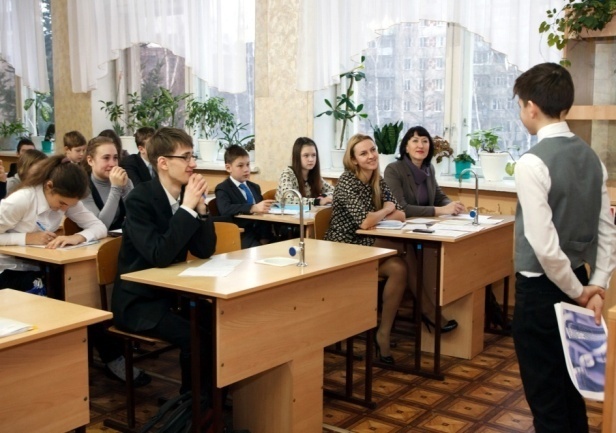 СОЦИАЛЬНЫЕ ПАРТНЁРЫ:
-МОУ ДПО «Информационно-образовательный Центр» г. Рыбинск
-Центр дополнительного образования  ЦОШ «Олимп» г. Ярославль 
-ЦДОД «Молодые таланты» г. Рыбинск
- Кванториум г. Рыбинск
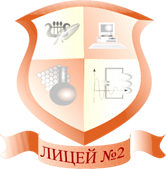 СПАСИБО ЗА ВНИМАНИЕ!
«Задачи учителя:
не поучать, а побуждать,
не оценивать, а  анализировать,
не передавать информацию, а организовывать деятельность учеников по её получению»
Химический эксперимент в школе
Габриелян О.С
Рунов Н.Н.
Толкунов В.И.
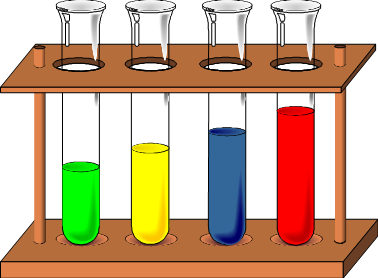 Наталья Ивановна Павлова, заместитель директора лицея №2 г.Рыбинск,
8(4855)222979, liz2@rybadm.ru